I.M. LICEI “TOMMASO CAMPANELLA”Belvedere M.mo  CS
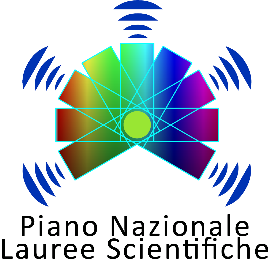 “PLS – Statistica”
Dipartimento di Economia, Statistica e Finanza
progetto  “PLS – Statistica” a cura del Dipartimento di Economia, Statistica e Finanza dell’UNICAL  rivolto a studenti e insegnanti degli istituti di istruzione superiore
ASPETTATIVE FUTURE LAVORATIVE
La prima cosa che vogliamo evidenziare è l’entusiasmo e la  partecipazione dimostrati dagli studenti nell’affrontare l’indagine programmata. 

Il questionario è stato proposto  online, inviato  ai ragazzi  attraverso le loro e-mail personali. I ragazzi dell’Istituto T. CAMPANELLA: della classe VD del liceo delle Scienze Umane opz. Economico sociale e della classe IIG del Liceo Classico si sono resi disponibili decidendo di far sentire la propria voce, non solo con la partecipazione alle attività svolte durante ore extra curriculari ma anche attraverso la compilazione e la strutturazione dell’indagine stessa. 

Ciò è un dato da tenere presente quando si analizzano i risultati del questionario poiché, gli stessi alunni, rappresentano un ritratto di ragazzi attivi nel proprio Istituto e nel proprio territorio.
E’ stato da noi redatto un questionario «aspettative future lavorative» da destinare agli studenti dei licei di Belvedere M.mo. “TOMMASO CAMPANELLA” ; circa 560 ragazzi tra i 14 e i 20 anni.
Attraverso la compilazione del questionario, si intende provare a tracciare il profilo di un giovane ideal-tipo che vive nel territorio dell’Alto Tirreno Cosentino. Nonostante un tale profilo rappresenti solamente una statistica, una approssimazione del reale, può però aiutarci a comprendere meglio le dinamiche complesse del mondo giovanile.
Il questionario è stato pensato per avere una panoramica riguardo le loro aspettative.Anche tracciando un resoconto delle esperienze raccontate da altri, cogliendo punti di forza e debolezza su cui lavorare per il miglioramento futuro.
STRUTTURA DEL QUESTIONARIO
Il metodo di indagine usato è stato destinato ad un campione opportunamente selezionato tra i giovani dell’Alto Tirreno Cosentino.

Nelle ricerche quantitative, specificamente, ci si è avvalso di un questionario strutturato prevalentemente con domande a risposta chiusa, semplici, dirette e non equivoche, tese a verificare aspettative ed aspirazioni soggettive, al fine di ridurre la dispersione delle risposte ed agevolare l’analisi e l’interpretazione delle informazioni.
IL QUESTIONARIO
COSTRUZIONE DELLO SCHEMA CONCETTUALELe tre fasi salienti
REDAZIONE DEL QUESTIONARIO
LA VERIFICA DEL QUESTIONARIO
E’ stata attuata attraverso una preventiva somministrazione “di prova” al fine di verificare la comprensibilità delle domande e i tempi.
RACCOLTA DEI DATI
stesura del questionario indagine pilota
ANALISI E VALUTAZIONE DEI DATI
Codifica/piano di analisi 
Elaborazione dei dati
PREPARAZIONE E PRESENTAZIONE DEI DATI
Preparazione
Rapporto conclusivo
PRESENTAZIONE DEI DATI RACCOLTI
CONCLUSIONI
L’attività è risultata per gli alunni piacevole e istruttiva, poiché ha permesso una maggior conoscenza di sé, della propria volontà e delle proprie aspettative. Tutto ciò ha fatto si che i ragazzi del gruppo di lavoro potessero socializzare, ampliare i loro rapporti, confrontando interessi ed opinioni, tra momenti di svago e di serietà.

Gli studenti si sono dimostrati interessati a questo tipo di indagine manifestando disponibilità per qualsiasi altra iniziativa di questo genere.

Un ringraziamento speciale va al Prof. Eugenio Cucumo, che ha reso possibile questo progetto all’interno del nostro ambiente scolastico.